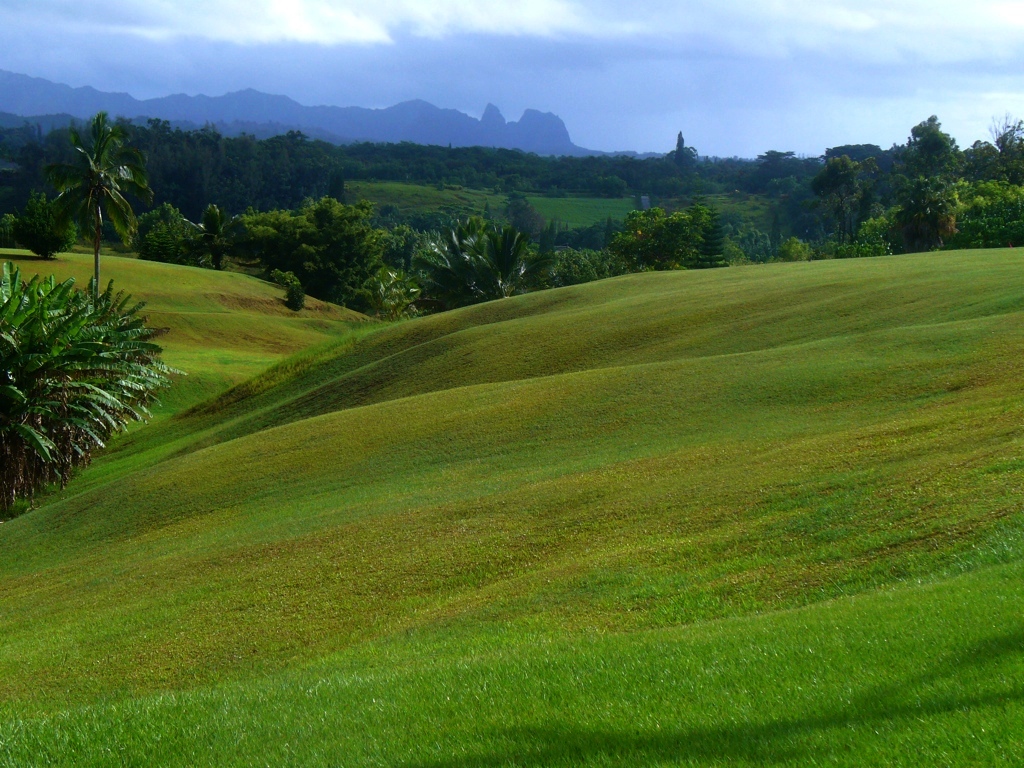 Ezer
“assistant in the context of a military ally or source of reinforcement for the completion of an assigned task”
                          —Carl Schultz
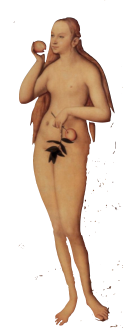 [Speaker Notes: It takes both men and women to fulfill the Great Commission.
How do the male-female differences operate to help us complete our task?

Do not be unequally yoked.

Singles’ role is to strengthen marriages and to mobilize singles of both sexes for the completion of the Great Commission.]
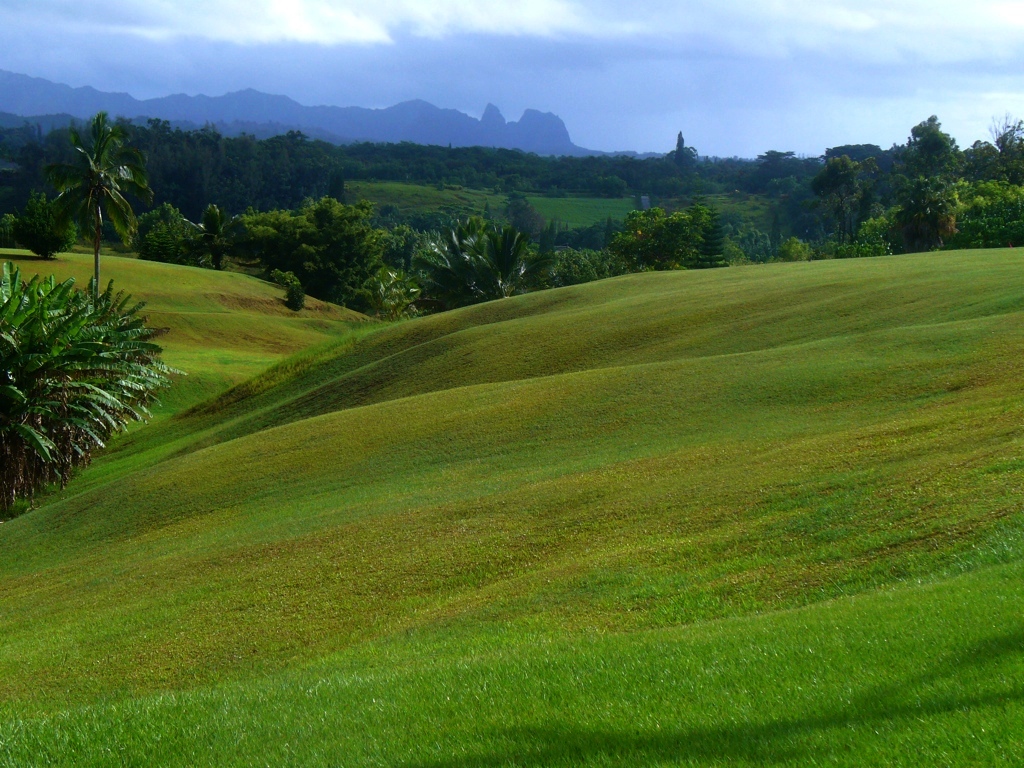 “Put on God’s armor so that you can make a stand against the tricks of the devil. We aren’t fighting against human enemies but against rulers, authorities, forces of cosmic darkness, and spiritual powers of evil in the heavens.”          (Eph. 6:11-12 CEB)
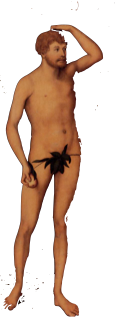 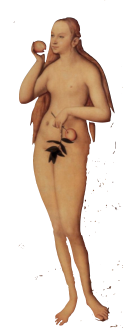 [Speaker Notes: Satan’s strategy: divide the allies; distract one of the allies; deceive them to use ineffective armor and weapons]